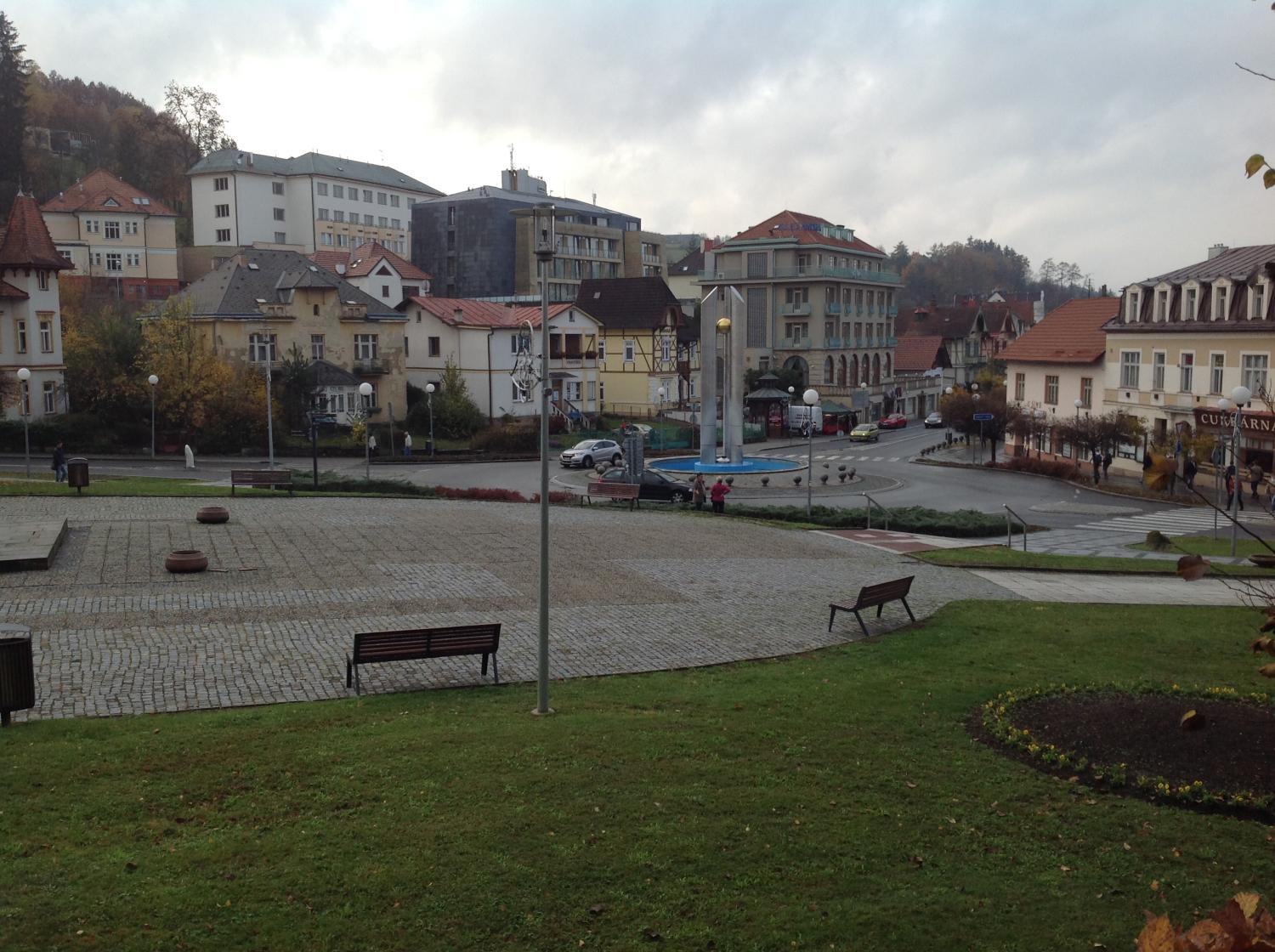 Tak vítejte v krásných Luhačovicích. U nás ve Vysočanech máme moc pěknou vesnici, ale s městečkem Luhačovice se srovnávat nedá. Zde je stále živo. Všechny domy jsou stylově upravené, o okolí ani nemluvím. Nenajdete na ulici smítka. Prostě lázeňské městečko, dýchající pohodou.
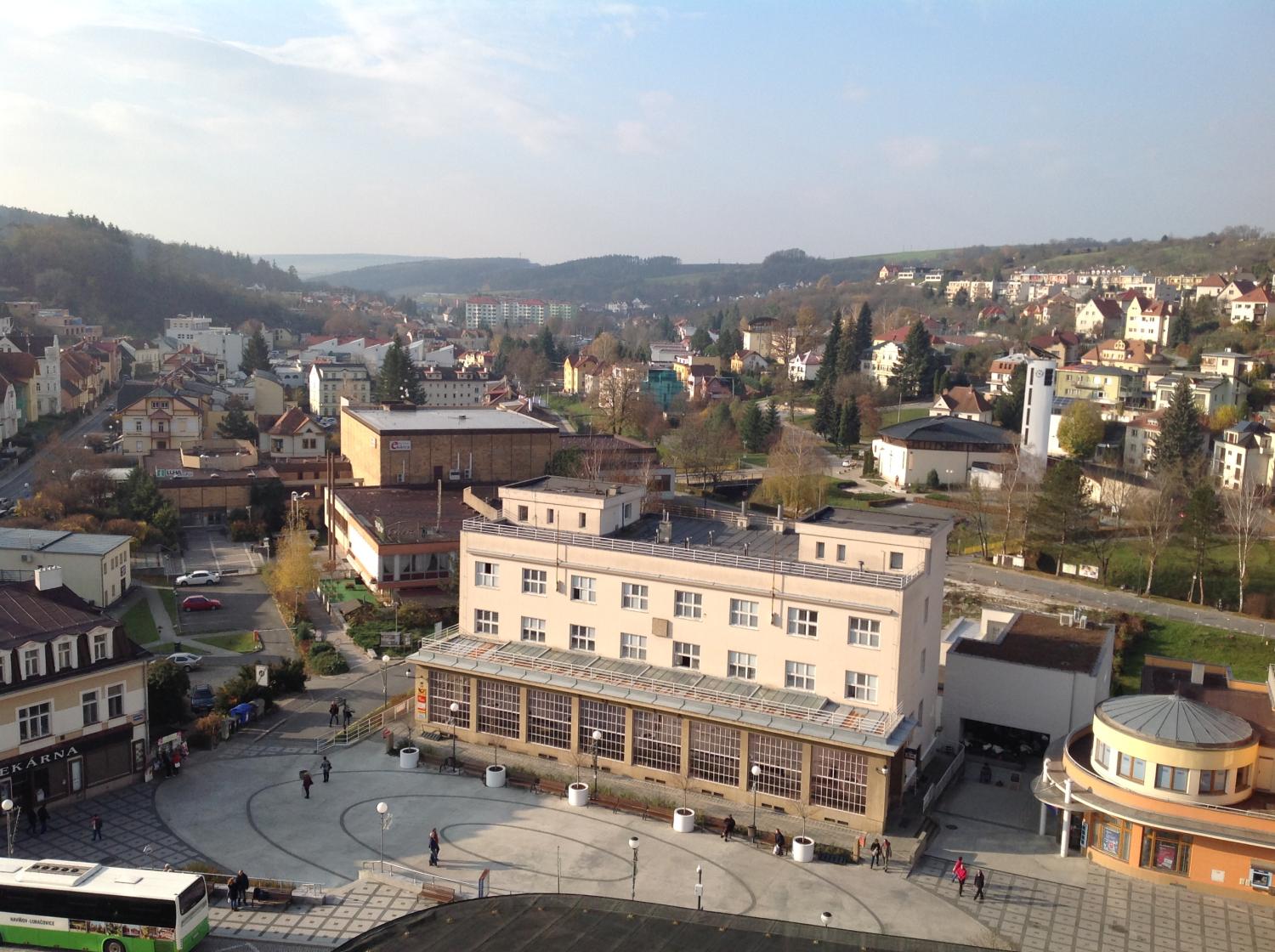 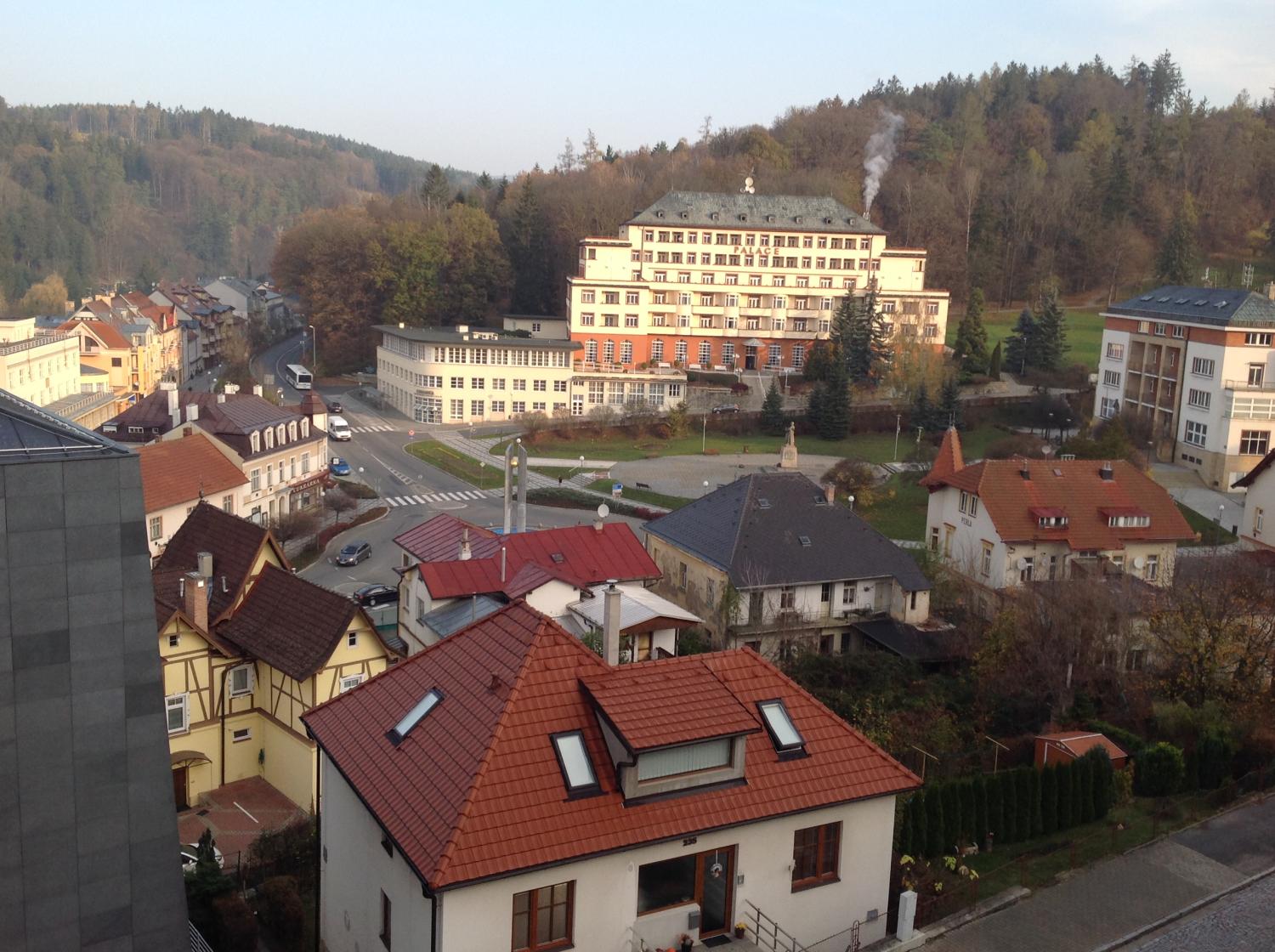 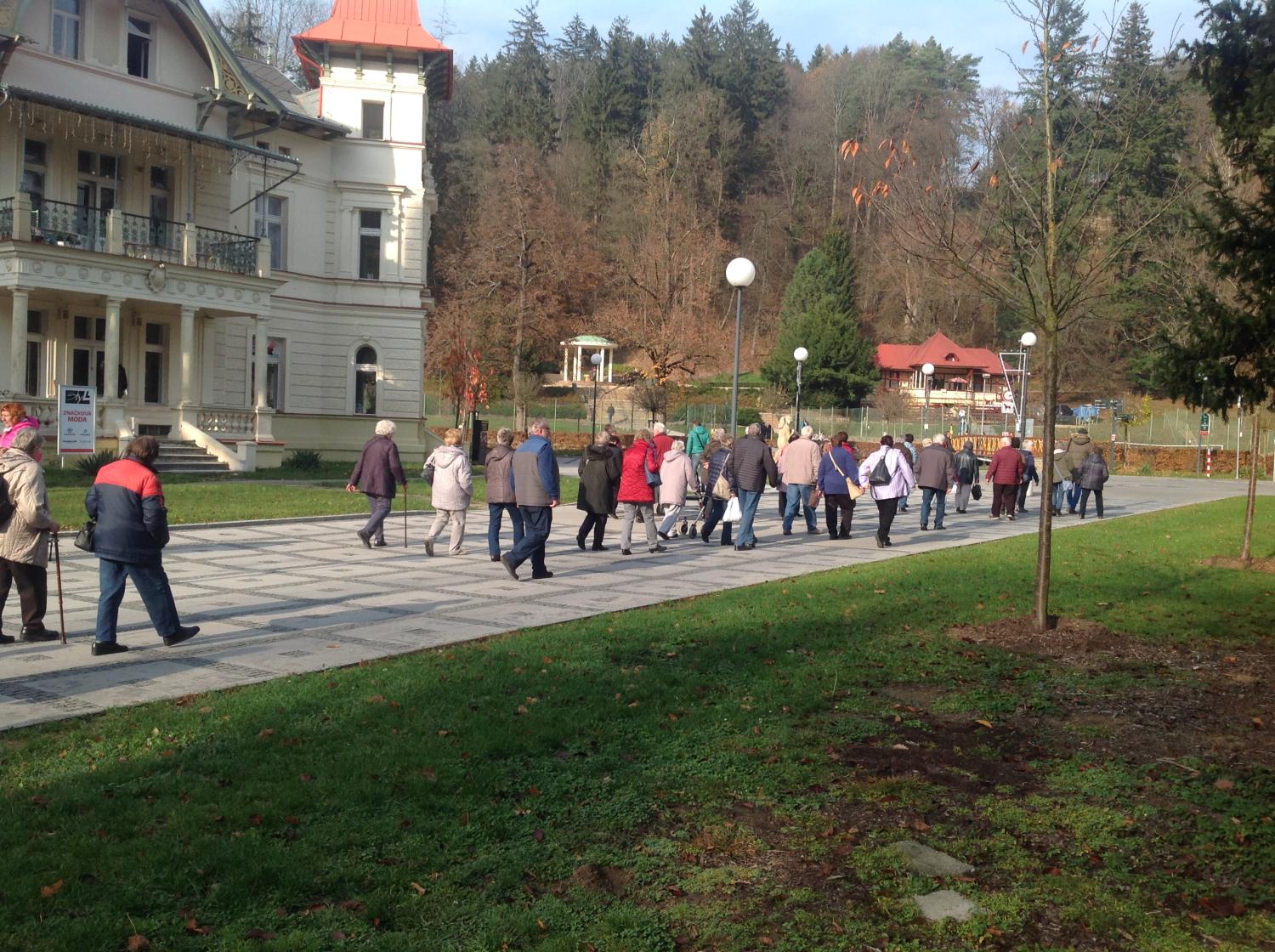 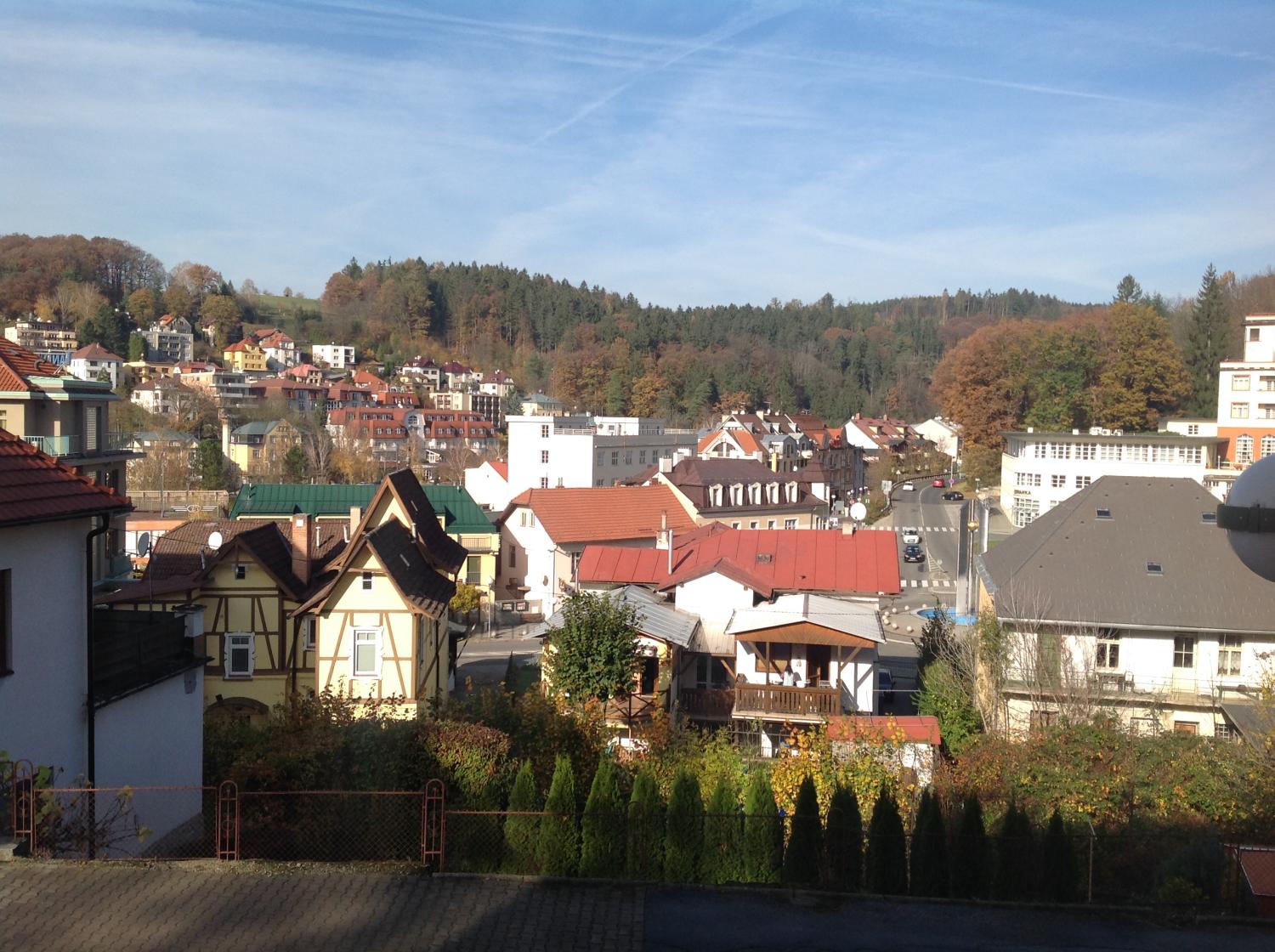 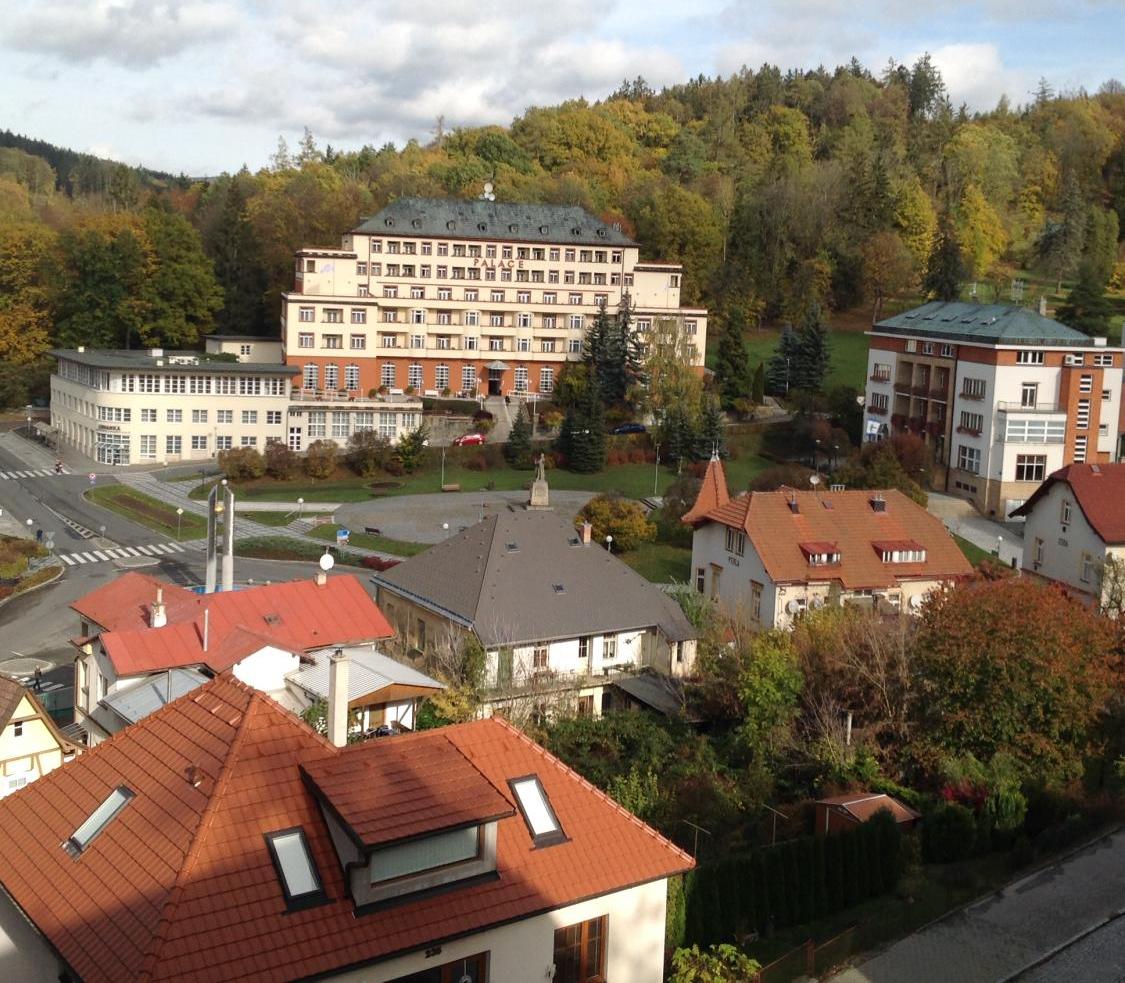 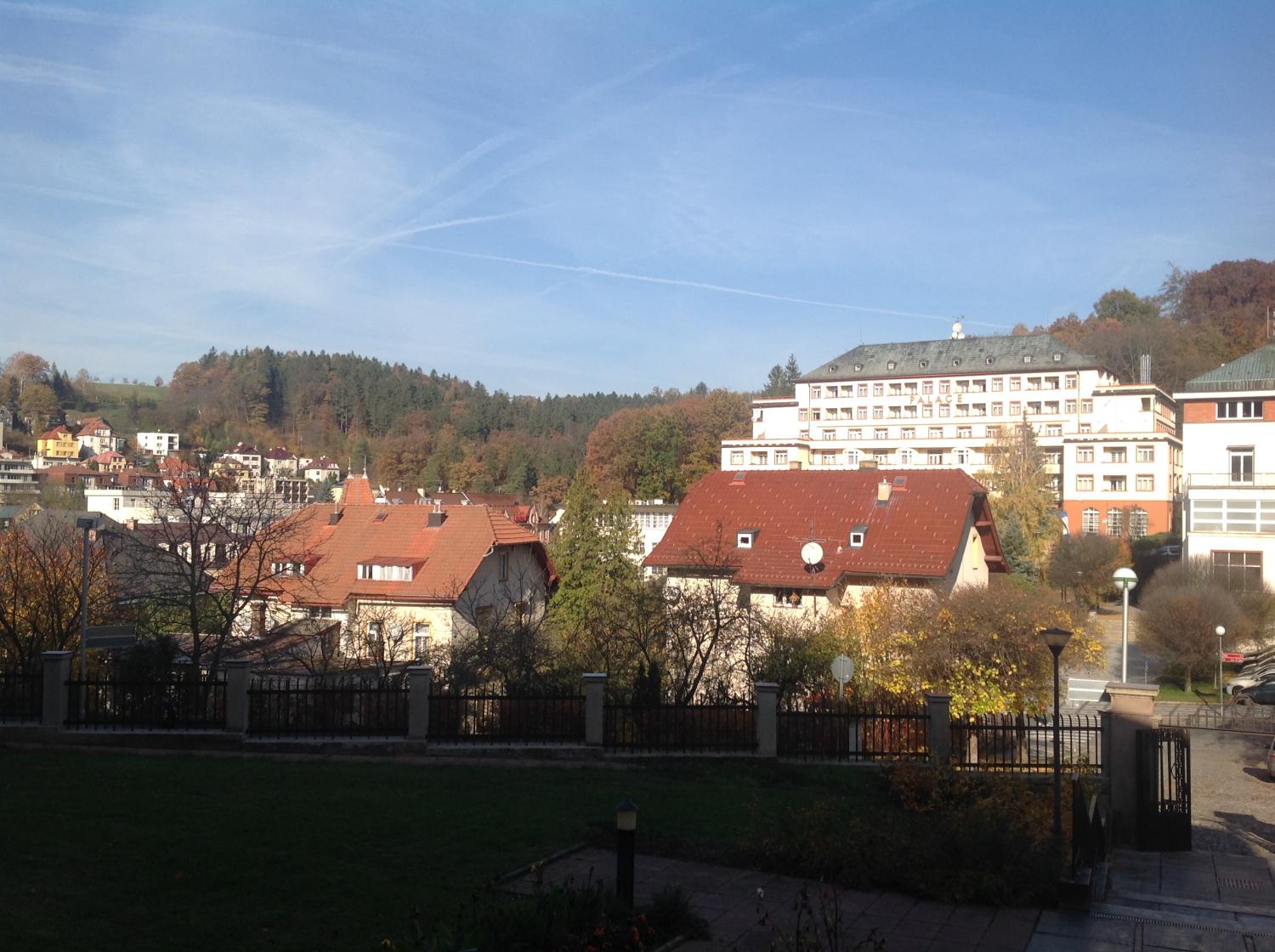 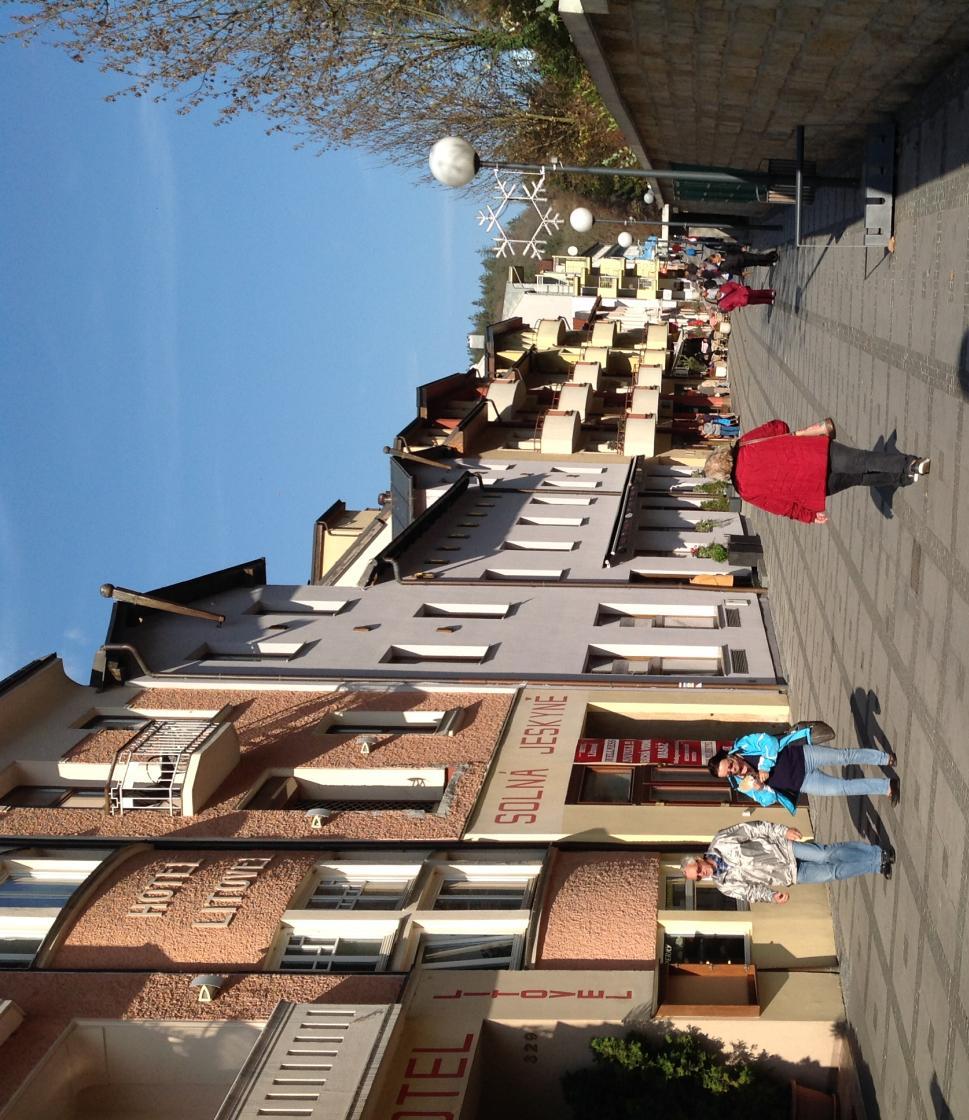 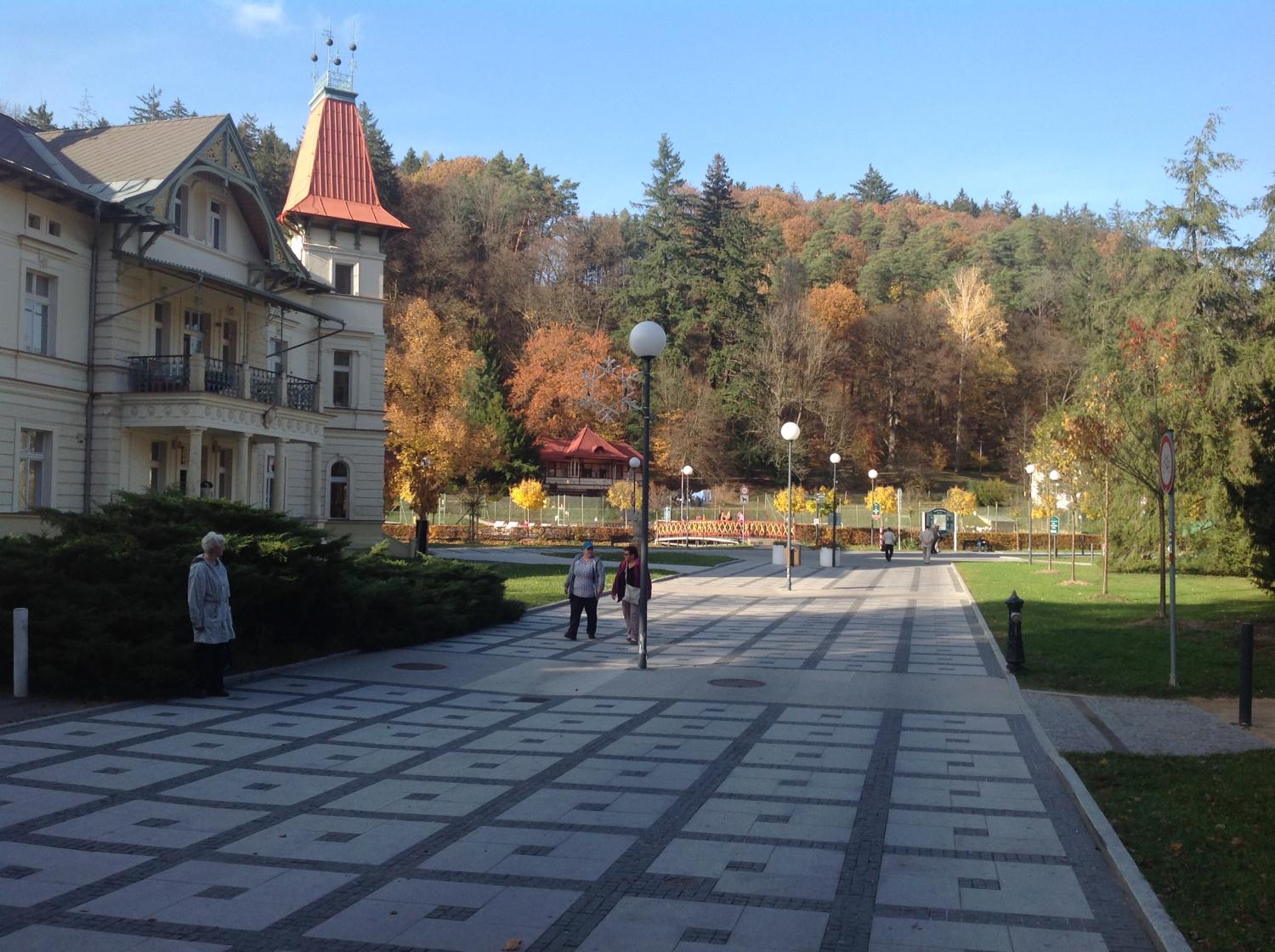 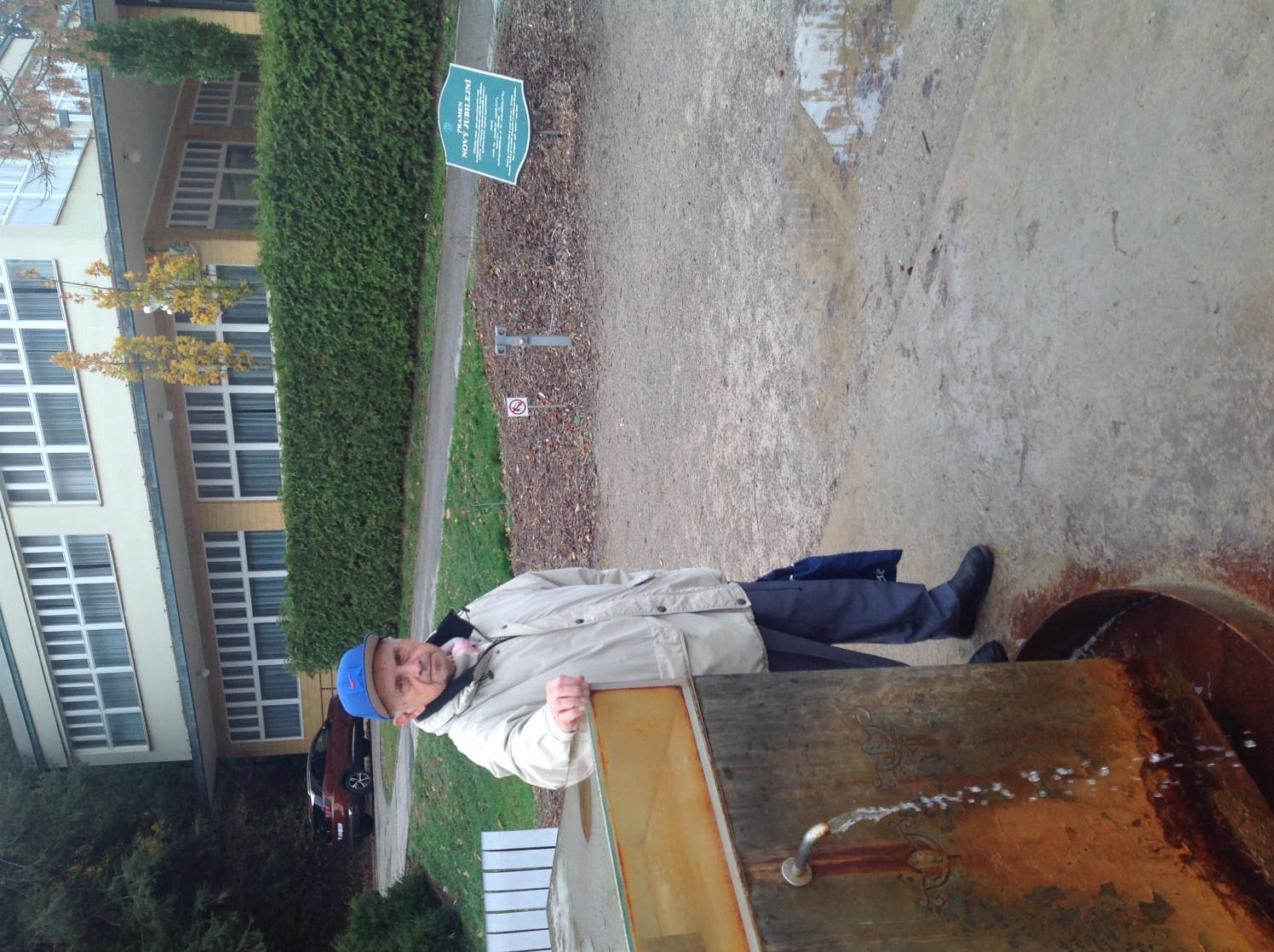 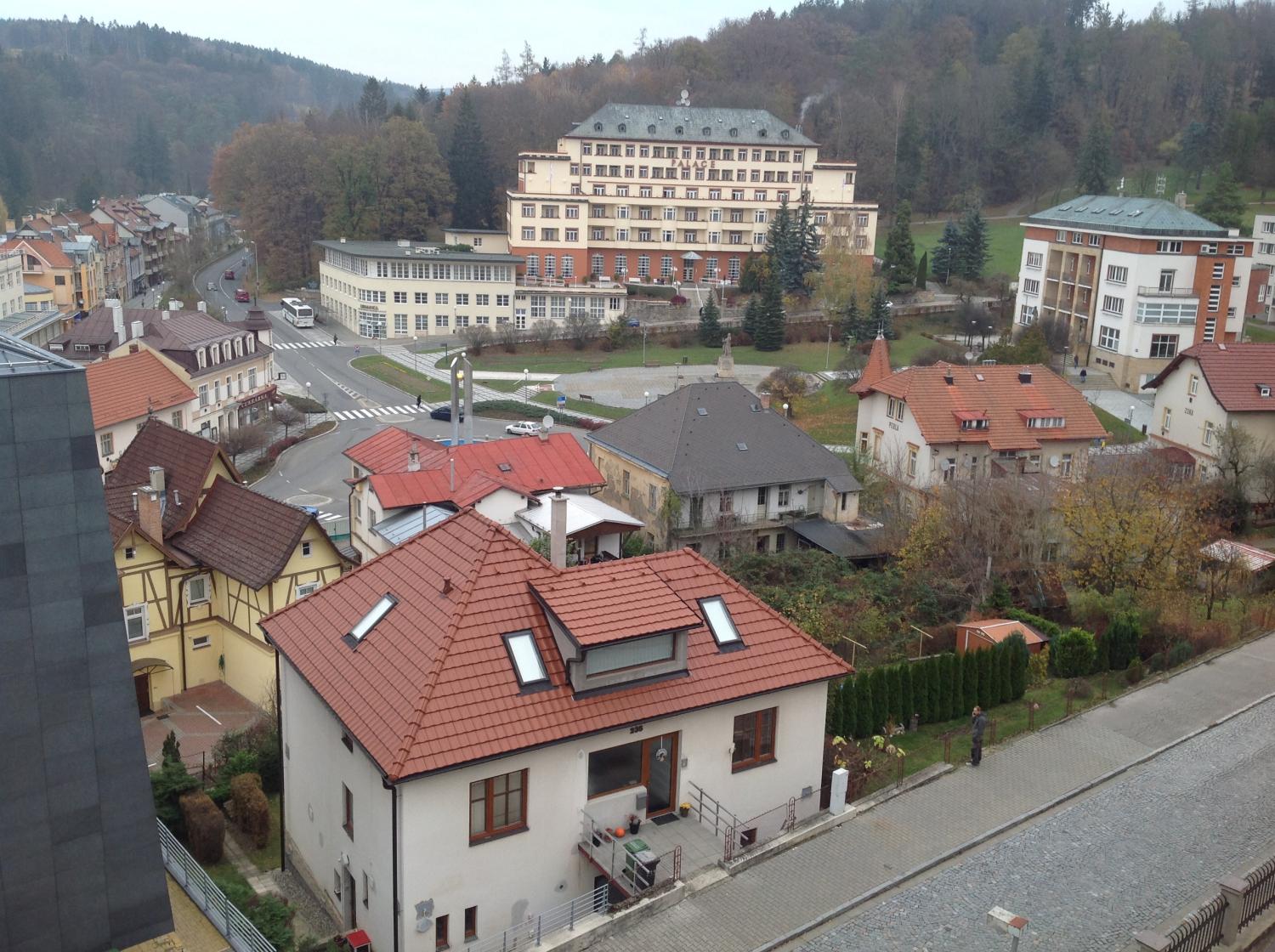 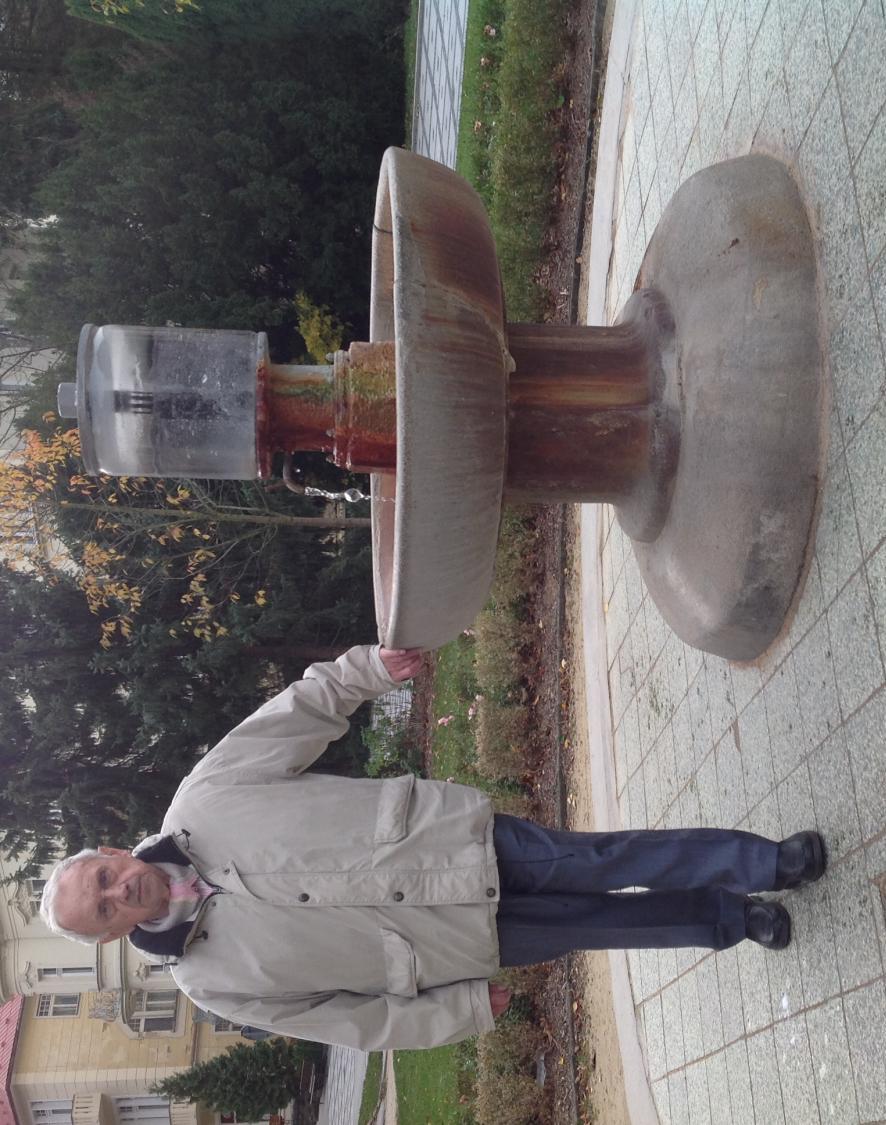 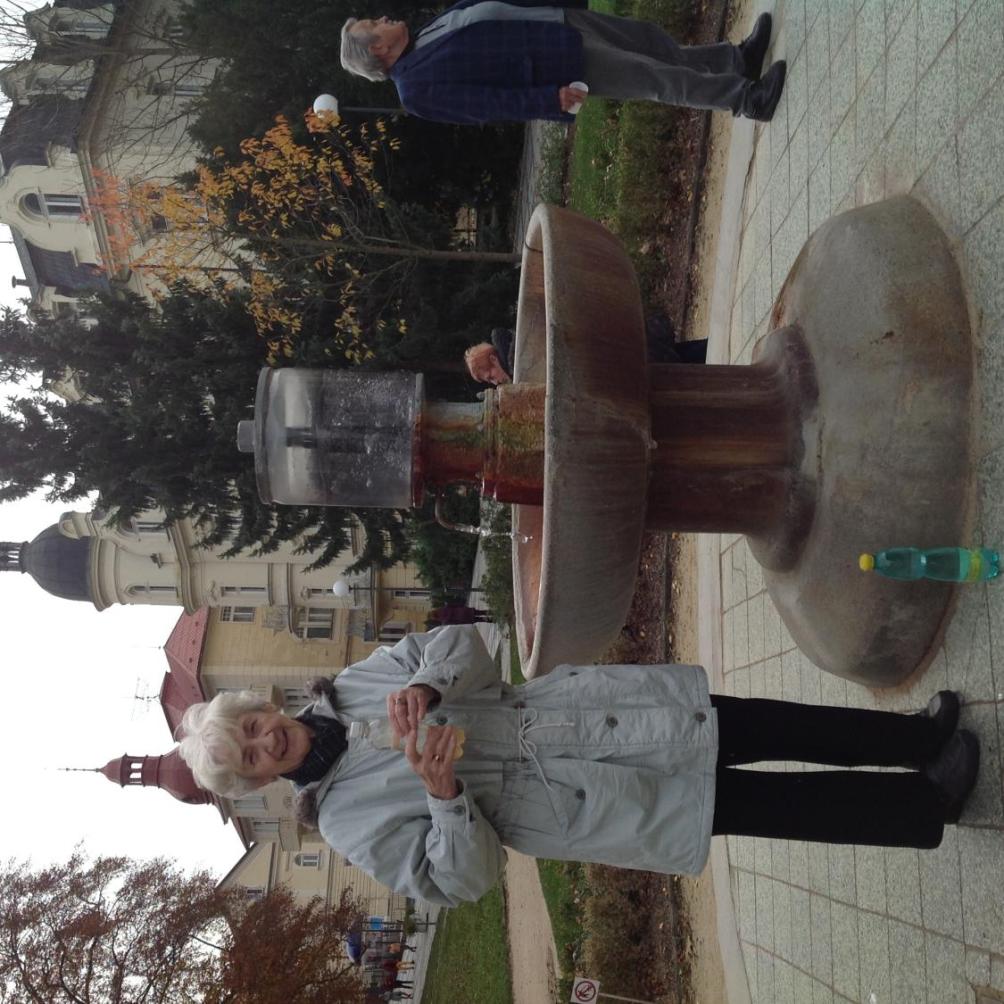 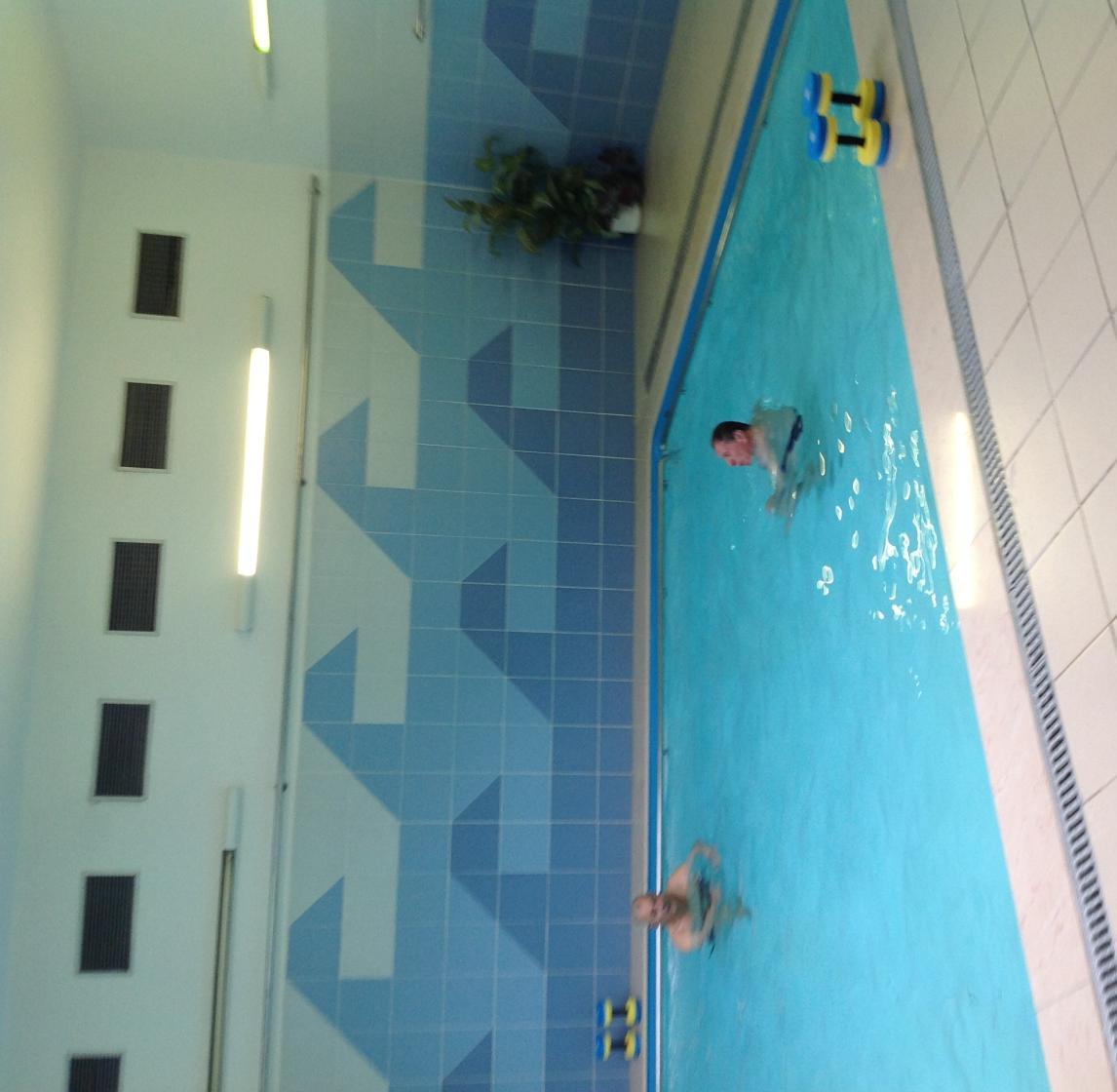 Tak tady jsem si chodil  zaplavat a také zacvičit. Voda byla teploučká, že se potom ani nechtělo odcházet.
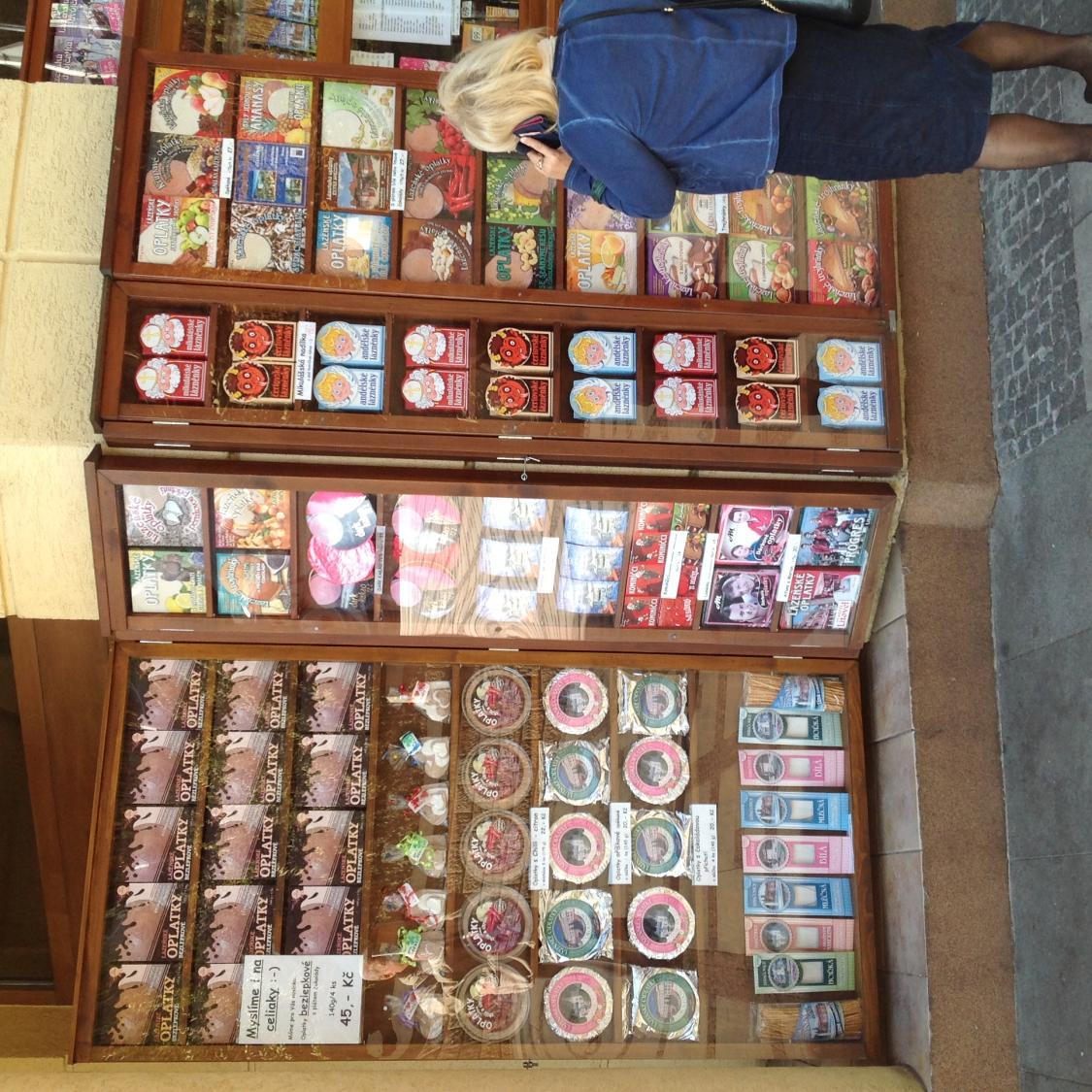 Obrovské množství nejrůznějších oplatků.
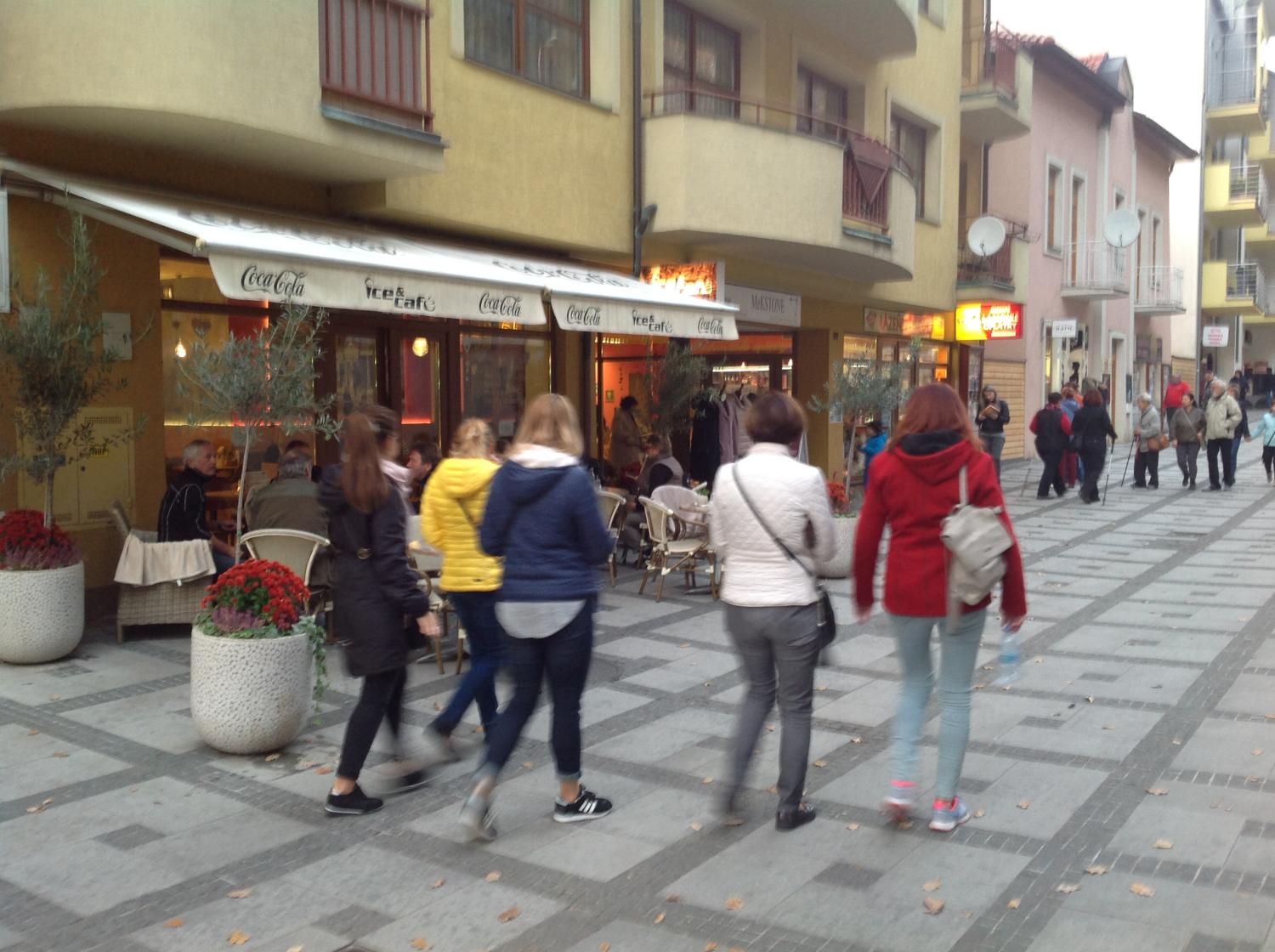 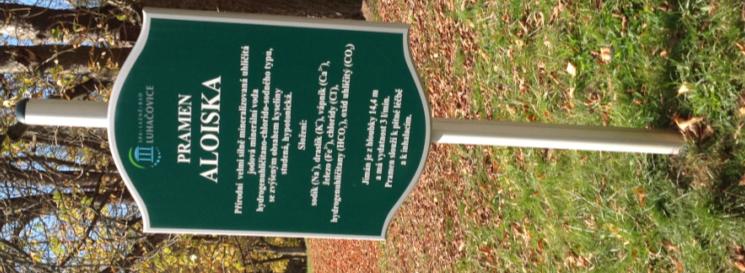 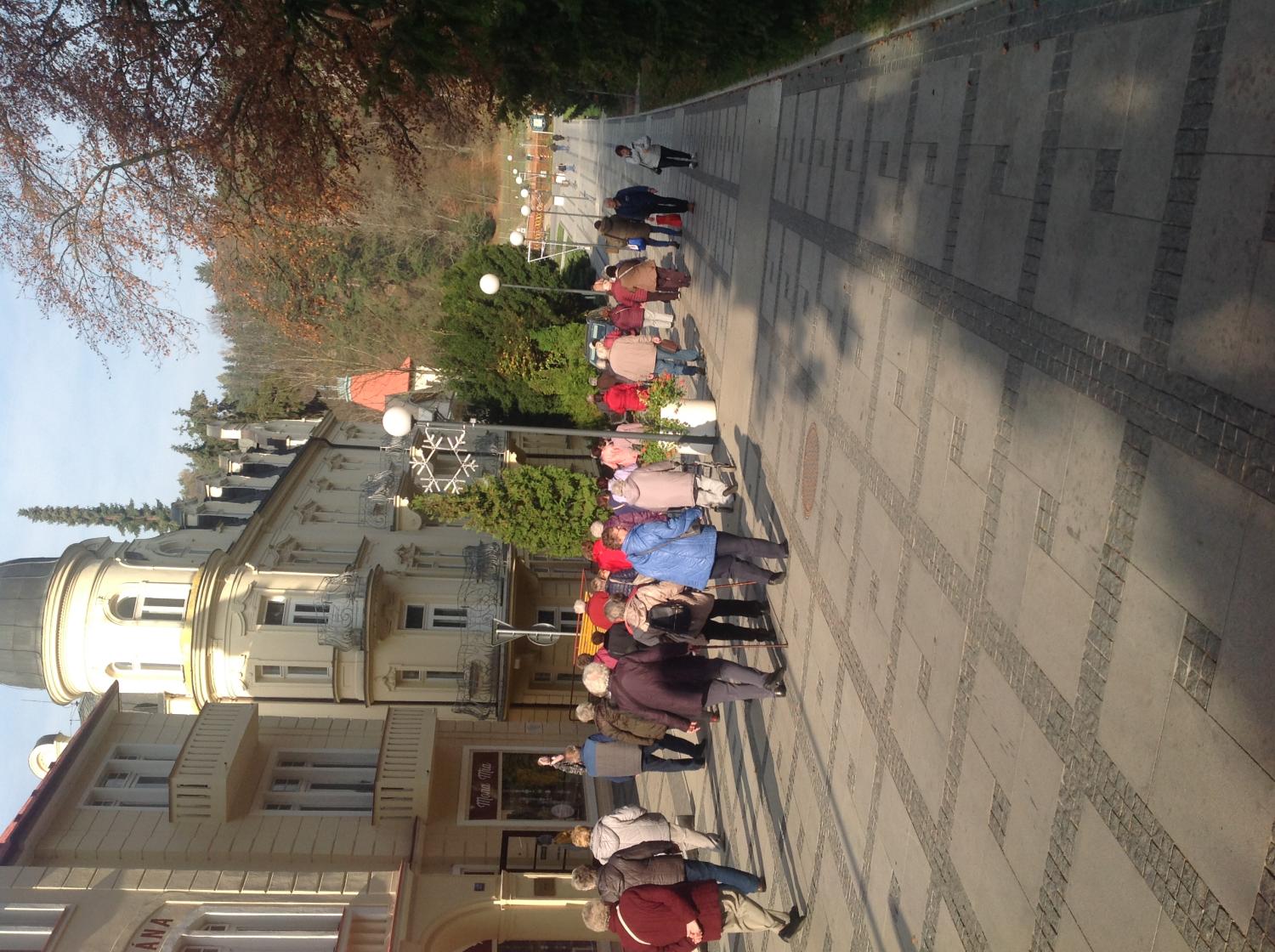 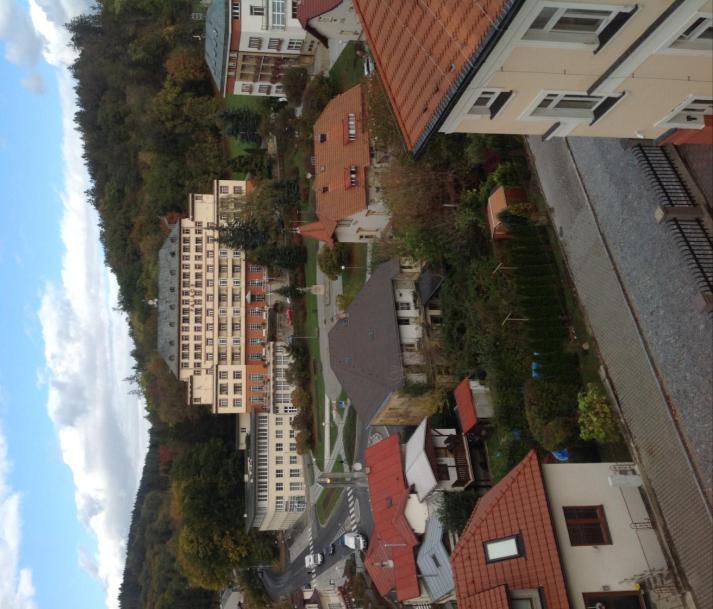 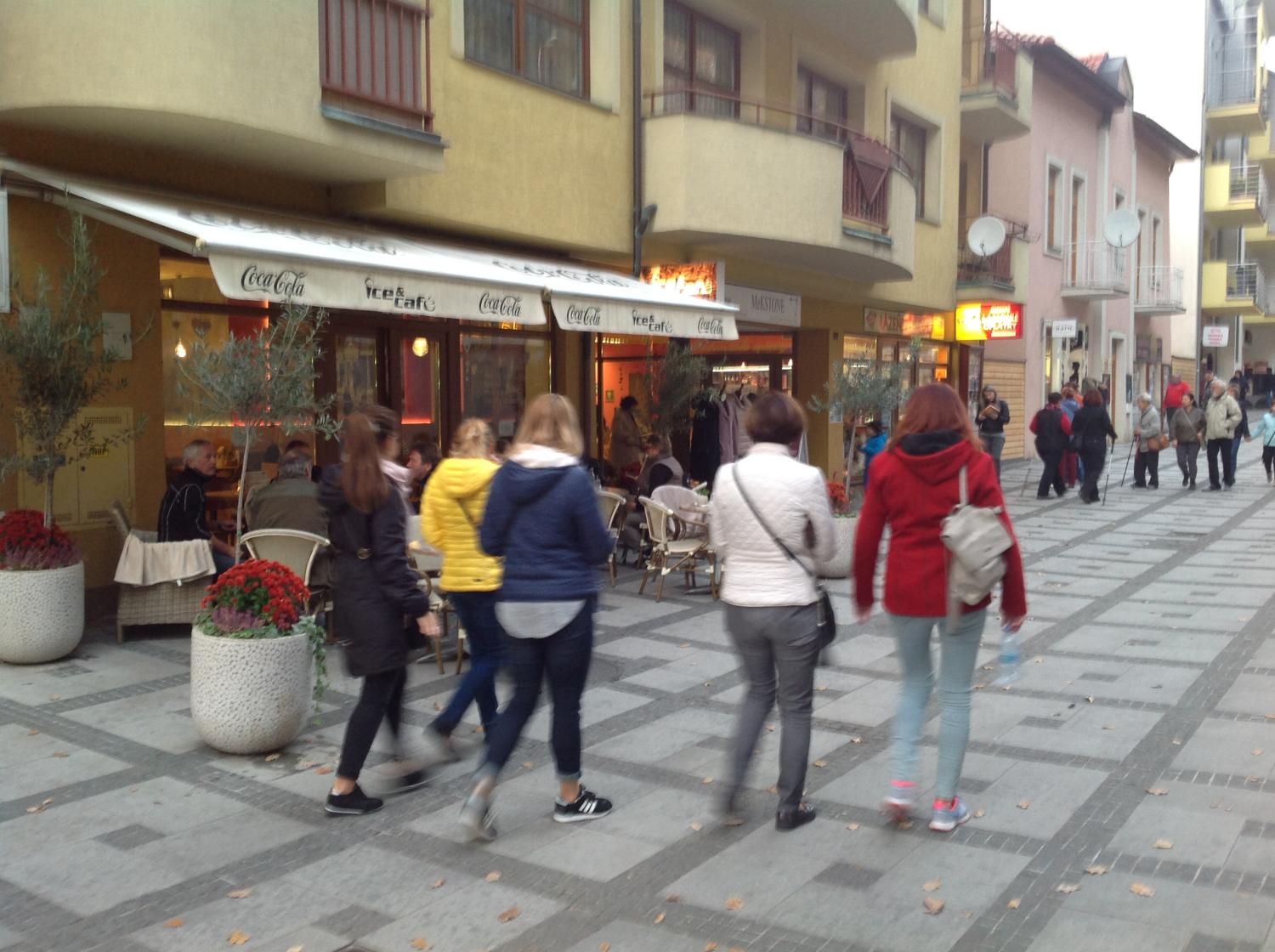 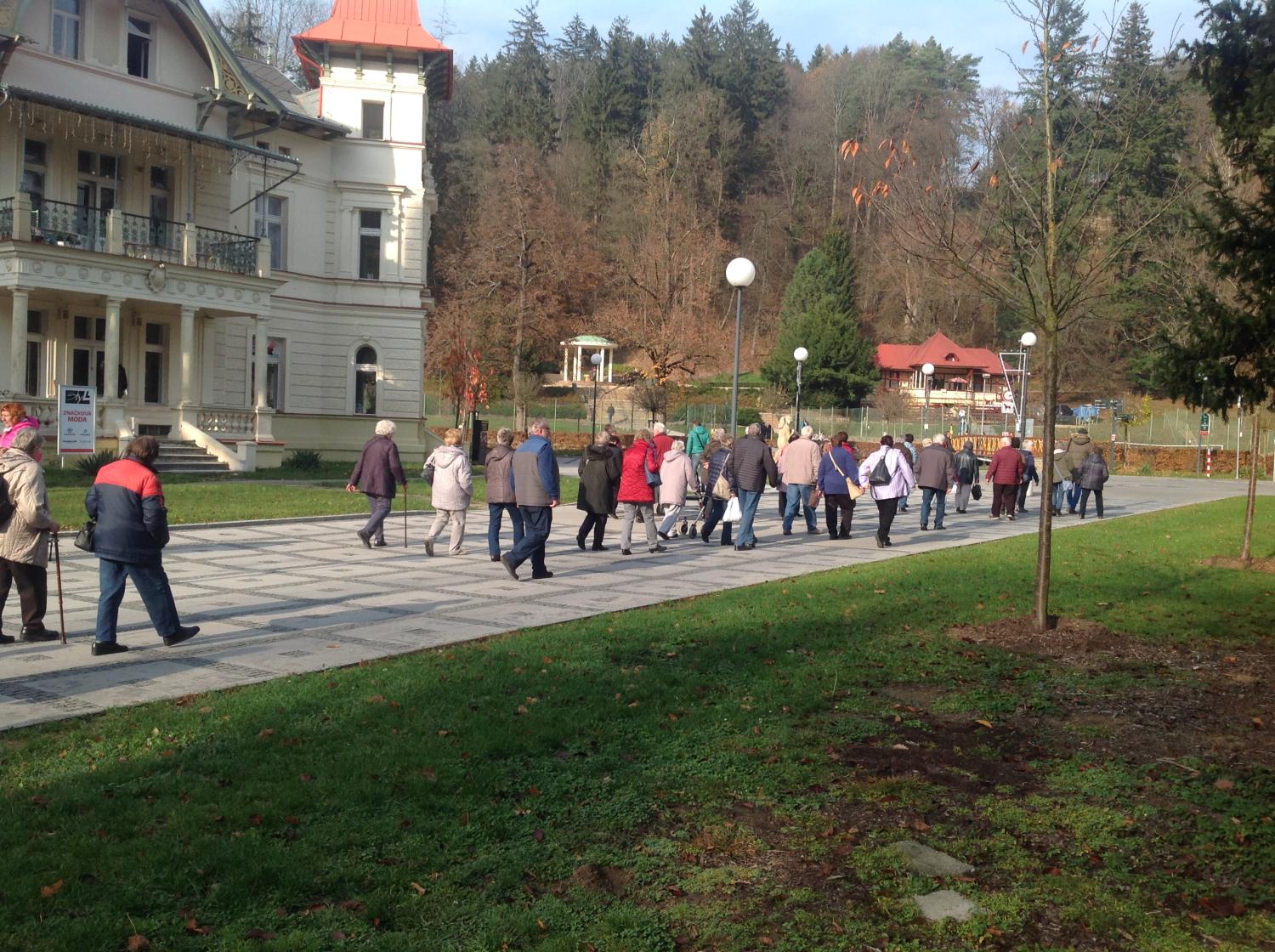 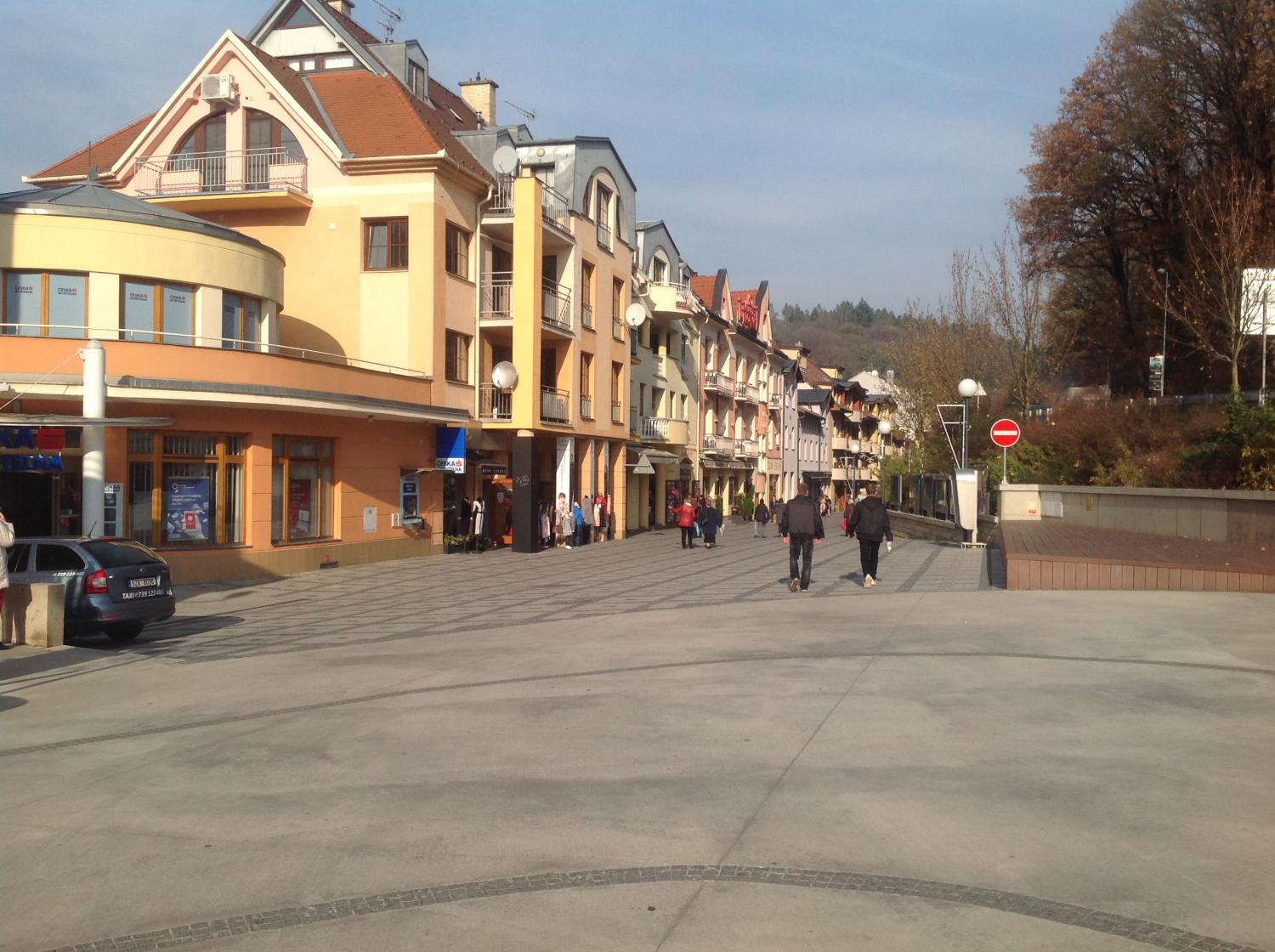 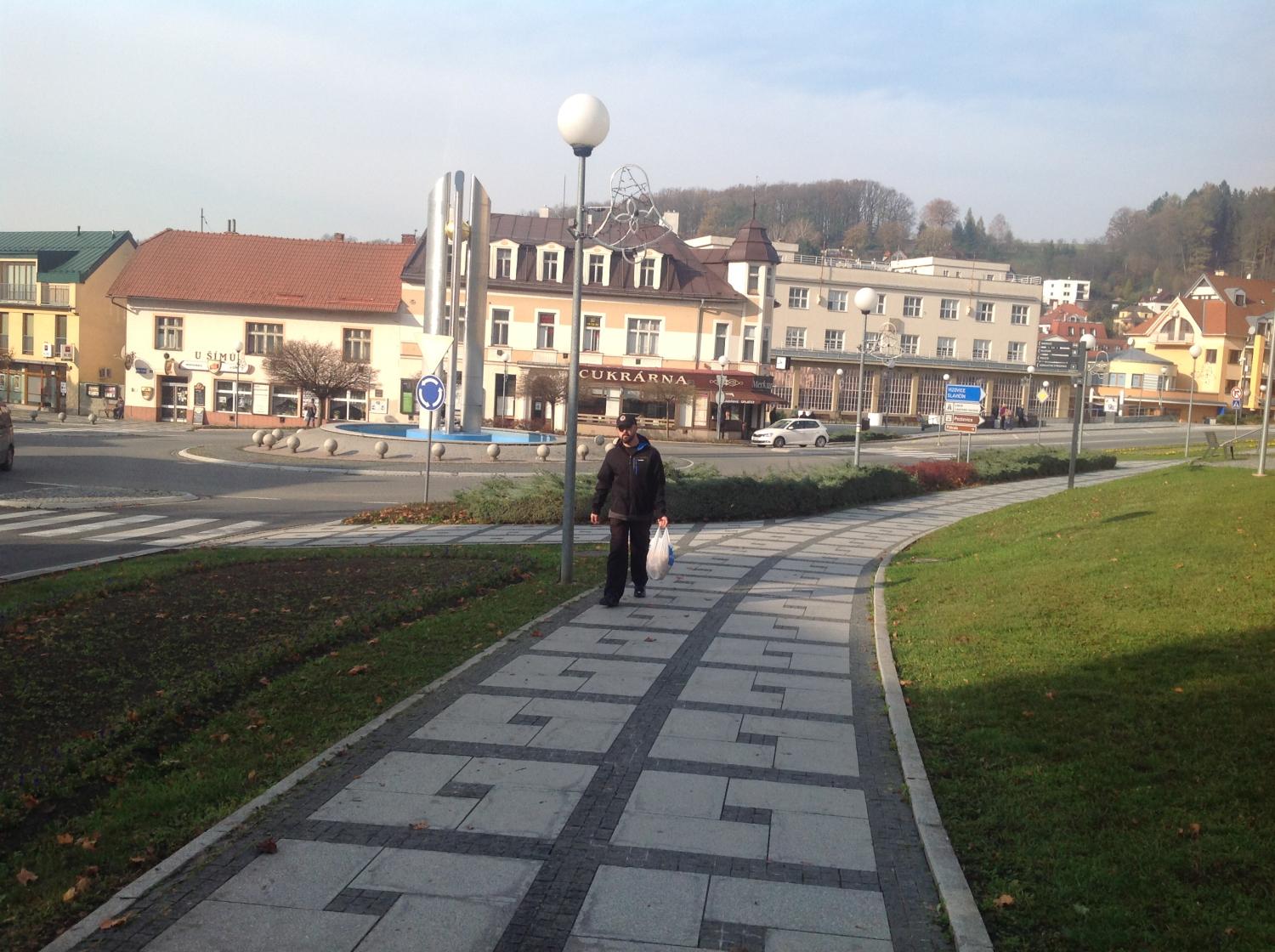 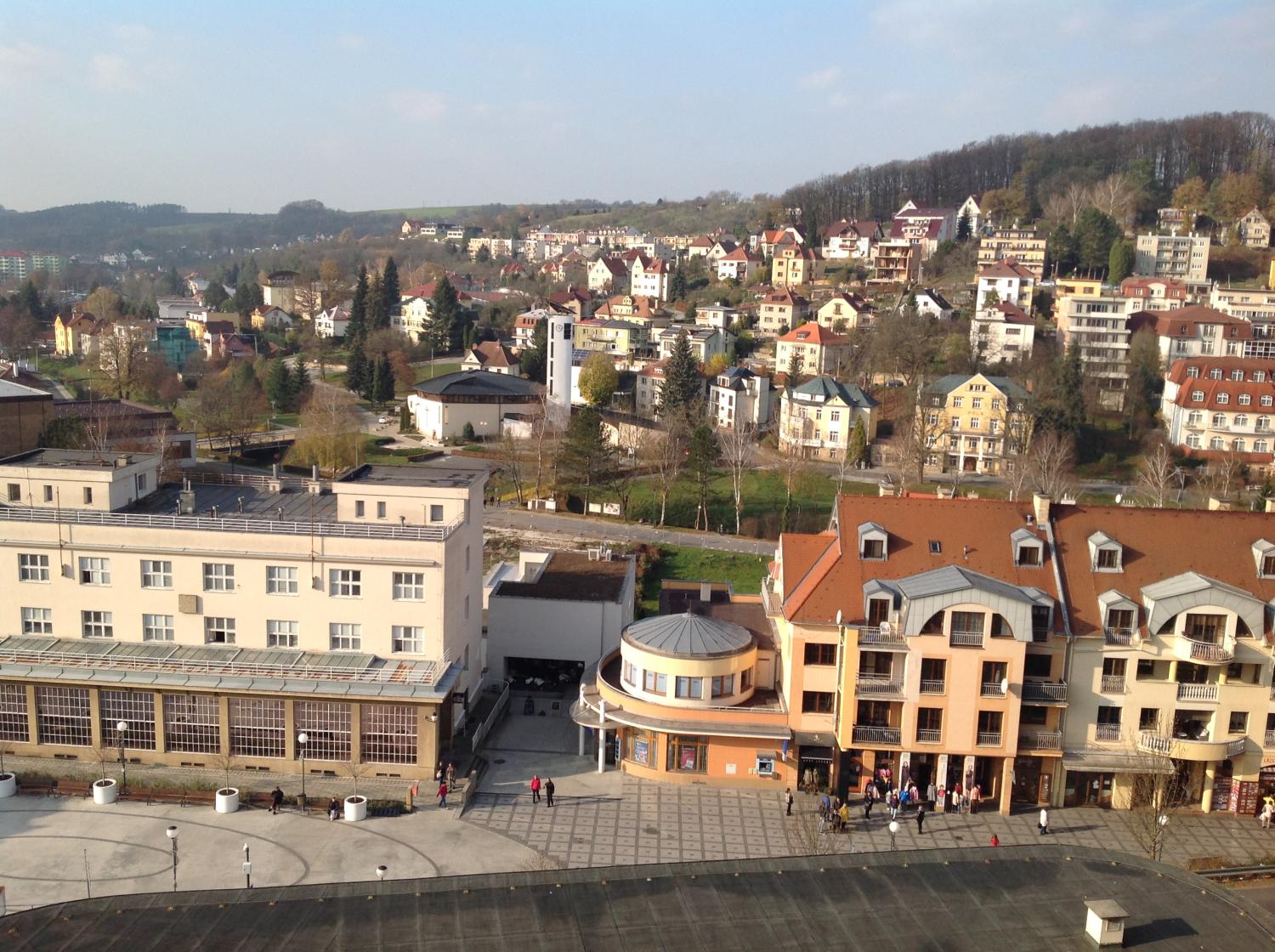 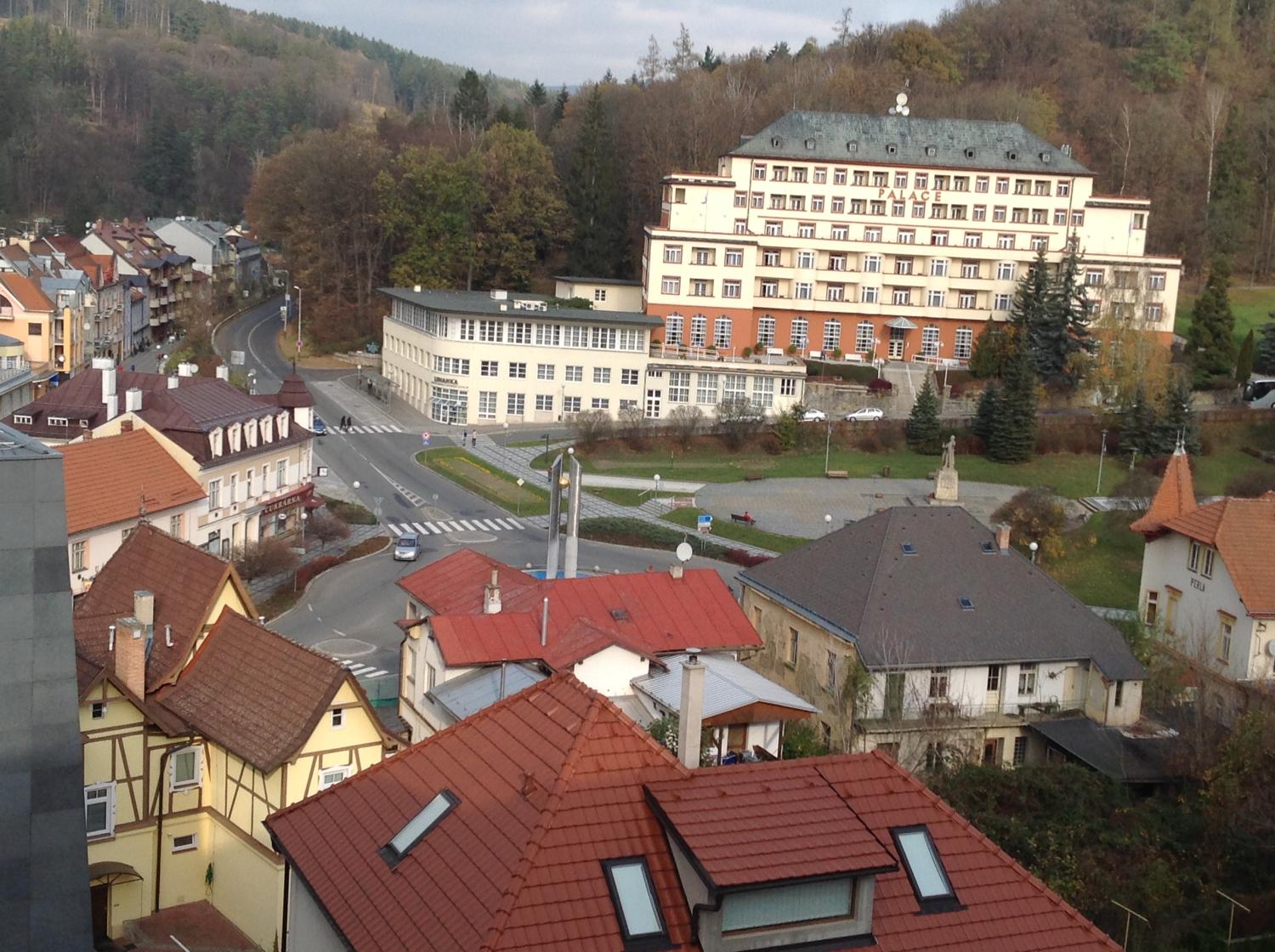 Rád bych se tam zase příští rok podíval. Antonín.